Matthew 20:25–28
25 But Jesus called them to him and said, “You know that the rulers of the Gentiles lord it over them, and their great ones exercise authority over them. 26 It shall not be so among you. But whoever would be great among you must be your servant, 27 and whoever would be first among you must be your slave, 28 even as the Son of Man came not to be served but to serve, and to give his life as a ransom for many.”
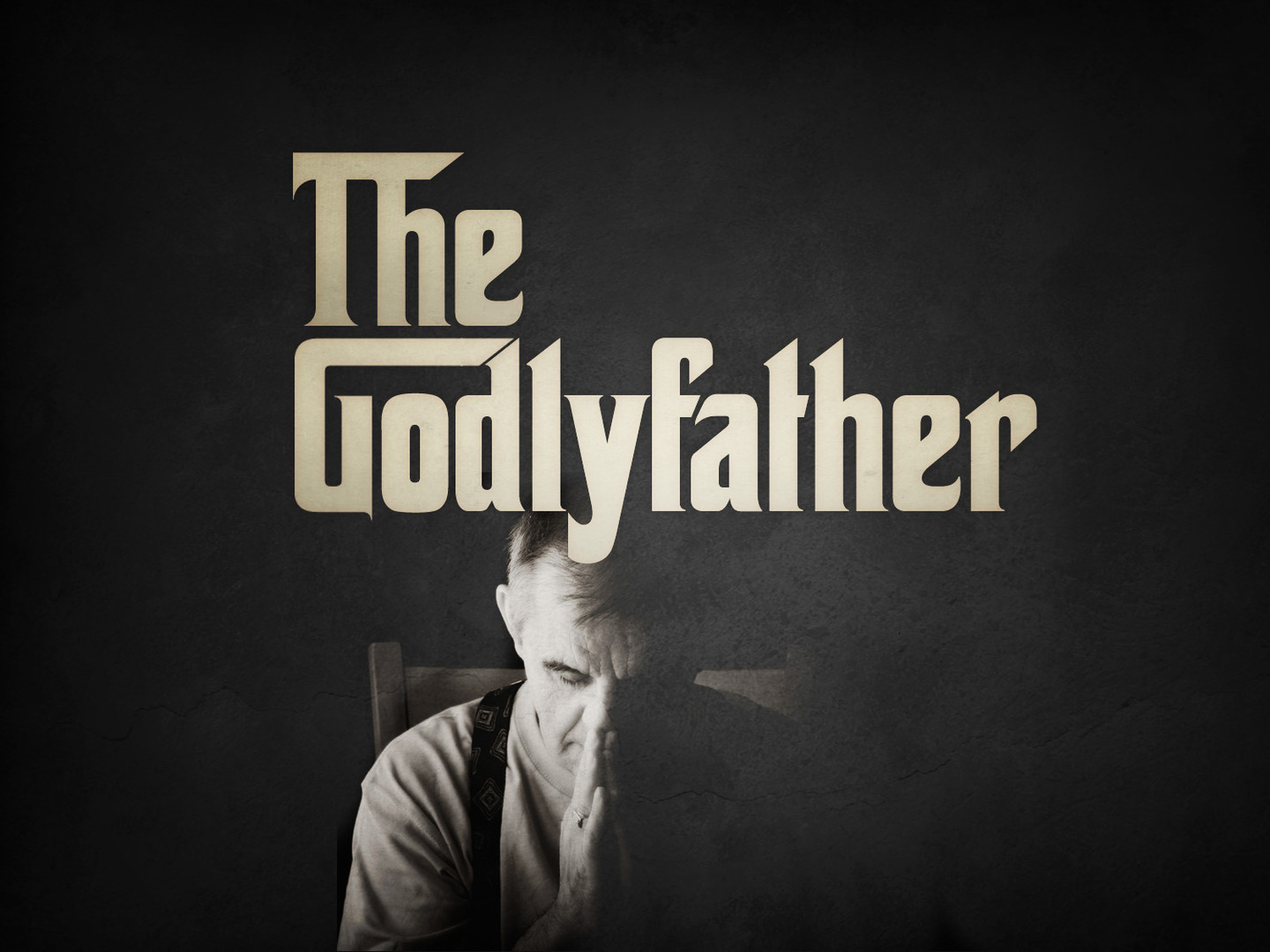 A godly father is a shepherd.
1 Peter 5:1–2
1 Timothy 3:4–5
Psalm 23
John 10:1–5
A godly father is a servant.
Matthew 20:25–28
John 13:2–5, 12–16
Philippians 2:3–7
A godly father is a priest.
1 Peter 2:9–10
Job 1:1–2, 4–5
Philippians 4:6–7
Deuteronomy 6:6–8
Ephesians 6:4